«Редкие  и  исчезающие    растения  Ненецкого  Автономного  округа»
«Там,  где  вырождаются  растения,не  может  жить  человек».Г.  Ф.  Гегель.
Задачи:
Образовательные:  расширить  и  углубить  знания  учащихся  о  Красной  книге  НАО;  о  редких  и  исчезающих  видах  растений  НАО,  их  охране.
Развивающие:  развивать  у  учащихся  эстетические  чувства  и  умение  любоваться  красотой  окружающего  мира;  повысить  общий  интеллектуальный  уровень,  умение  согласованно  работать  в  коллективе;
Воспитательные:  воспитание  у  учащихся  гуманного  отношения  к  природе,  чувства  ответственности  за  всё  живое  на  Земле.
РАЗМИНКА  «КТО  ЖЕ  ЭТО?»
Многолетнее  травянистое  светло – зеленое  растение  15 – 35  см  высотой,  часто  с  пурпурным  оттенком,  с  прямым  паутинисто – опушенным,  в  нижней  части  фиолетовым  стеблем  и  немногочисленными,  часто  клочковато – паутинисто – опушенными  листьями,  прикорневыми – яйцевидными  и  стеблевыми – линейно – ланцетными.  Язычковые  цветки  ярко – желтые,  обычно  с  розоватым  оттенком,  с  наружной  стороны  красновато – оранжевые. Семейство  Астровые  (Сложноцветные).
ПЕПЕЛЬНИК   ТУНДРОВЫЙ
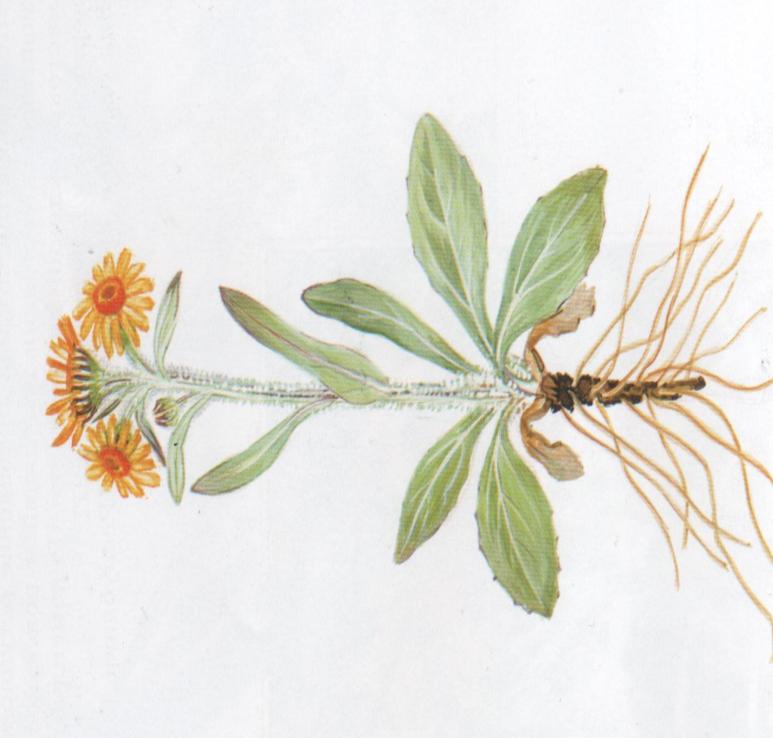 КОНКУРС    1  «СТОП - КАДР»
Задание:  узнайте  растение  по  его  фотографии.
   Команды  отвечают  по  очереди.  За  каждое  правильно названное  растение  команда  получает  1  балл.  Если  команда  не  может  дать  правильный  ответ,  ответить  может  следующая  команда.
Ветреница  лесная
Стерис  альпийский  (смолка  альпийская)
Живокость   холодолюбивая  (дельфиниум  холоднолюбивый)
Лютик  серножелтый
Пион  уклоняющийся  (п. Марьин  корень)
Купальница  открытая  (жарок  открытый)
Мак  полярный
Родиола  розовая  (золотой  корень)
Фиалка  наскальная
Колокольчик   одноцветковый
КОНКУРС   2  «УГАДАЙ  ПО ОПИСАНИЮ»
Задание:  с  помощью  четырех  подсказок  угадайте,  о  каких  известных  растениях  идет  речь.
    За  выполнение  этого  задания  команда  получает  3  балла.  Если  отгадать  растение  получиться  после  второй  подсказки,  добавляется  1  балл.
А. Травянистый  многолетник  со  стержневым,   толстым,  маловетвистым  корнем.
Б.  Растение  двудомное,  цветки  однополые.          Собраны  в  густое    щитковидное  соцветие,  чашечка  и  венчик  окрашены  одинаково  в  желтый  цвет,  иногда  с  красноватым   или  зеленоватым  оттенком.
В.  Запах  свежего  корневища  напоминает  запах  розы.
Г.   Семейство  Толстянковые.
Родиола  розовая  (золотой  корень)
А.  Венчик  красный  (или  пурпурно - розовый),  широко  раскрытый.
Б.   Красиво  цветущее  лекарственное  многолетнее  травянистое  растение  до  1  м  высотой.
В.    Семейство  Пионовые.
Г.  Цветки  одиночные,  крупные  до  15  см  в  диаметре.
Пион  уклоняющийся  (п.  Марьин  корень)
КОНКУРС    3  «АЛФАВИТ»
Задание:  командам  предлагаются  листочки  с  буквами  алфавита.  За  10  минут   команды  должны  вспомнить  и  написать  на  каждую  букву  алфавита  название  растений  Красной  книги  НАО.
    За  каждое  название  команда  получает  1  балл.
Ахорифрагма    голостебельная
Бурачок  обратнояйцевидный
Ветреница   лесная
Гудайера  ползучая
Жирянка  альпийская
Звездчатка   реснитчатая
Ива  отогнутопочковая
Камнеломка  жестколистная
Ллойдия  горная
Мятлик  укороченный
Овсяница  дюнная
При мула   мучнистая
Родиола   розовая
Стерис   альпийский
Тонконог  азиатский
Фиалка   наскальная
Чина  волосистая
Ясколка  крупная
КОНКУРС    4  «КРОССВОРД»
Задание:  команды  разгадывают  кроссворд.  Правильно  разгаданный  кроссворд  приносит  команде  10  баллов  и  еще  5  баллов  получает  команда,  которая  первой  справилась  с  этим  заданием.
    На  слайдах  будут  показаны  растения,  ваша  задача  угадать  растение  и  вписать  в  нужные  клеточки  кроссворда.
1
2
3
4
5
6
7
8
9
КОНКУРС    5  «ПАНТОМИМА»
Задание:  участники  команд  должны  по  рассказу  угадать,   что  это  за  растение  и  нарисовать  его.  На  обдумывание  задания  командам  даётся  15  минут.
1  команда:  Семейство   Орхидные.   Травянистое   многолетнее   растение  30 – 50  см  высотой.  Клубни  большей  частью  двулопастные  с  длинными  утонченными  концами  лопастей.  Стебель  тонкий,  часто  извилистый.  Листья  узколанцетные  5 – 15  мм  шириной,  плоские,  почти  прямые,  вверх  направленные  или  слегка  дуговидно – изогнутые,  чаще  пятнистые  на  верхней  поверхности.  Цветки  собраны  в  густой  колос.  Губа  глубоко  трехлопастная  с  рисунком  из  сплошных  или  коротких  прерывистых  линий.  Цветки  фиолетово – пурпурные  или  пурпурные.
Пальцекорник  Траунштейнера
2  команда:  Семейство  Маковые.  Травянистый  многолетник,  образующий  небольшие  дерновинки,  основу  которых   составляют  остатки  черешков  отмерших  листьев.  Листья  короткие  2 – 5 см  длиной,  перисто – рассеченные  на 3 – 7  притупленных  долей,  покрытые  рыжеватыми  щетинистыми  волосками.  Цветоносы  8 – 5  см  высотой  обычно  дуговидно  или  извилисто  искривленные,  густо  опушены  оттопыренными  темно – бурыми  волосками.  Цветки  белые  или  желтые  с  немногочисленными  тычинками.  Лепестки  1 – 1,5  ми  длиной.  Коробочки  обратнояйцевидные,  покрытые  темно – бурыми  щетинками  1 – 2 мм  длиной.
Мак   полярный
Нам    жить  в  одной  семье,
Нам  петь  в  одном  кругу,
Идти  в одном  строю,
Лететь  в  одном  полете…
Давайте  сохраним
Ромашку  на лугу,
Кувшинку  на  реке
И  клюкву  на  болоте.

Коль  суждено  дышать
Нам  воздухом  одним,
Давайте  же  мы все
Навек  объединимся.
Давайте  наши
Души  сохраним,
Тогда  мы  на  Земле
И  сами  сохранимся…
                                                                                                      /Н.  Старшинов/.
ДО  СВИДАНИЯ!
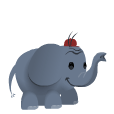